Taking action on problemsA SYSTEMATIC APPROACH
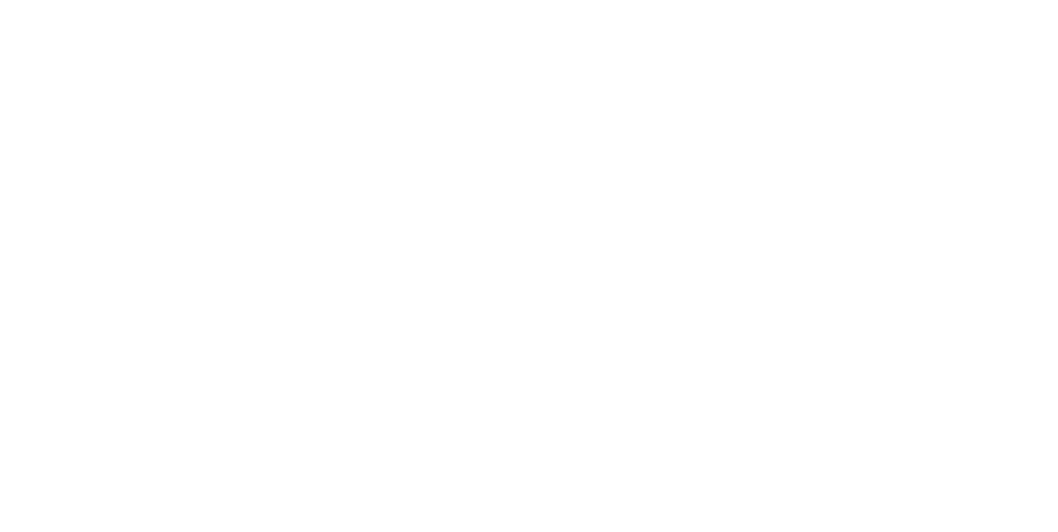 What is a P.I.P
A systematic approach when taking action on a problem
PROBLEM – INVESTIGATION – PLAN
Problem – defining the problem
Investigation – finding out more
Plan – deciding what to do
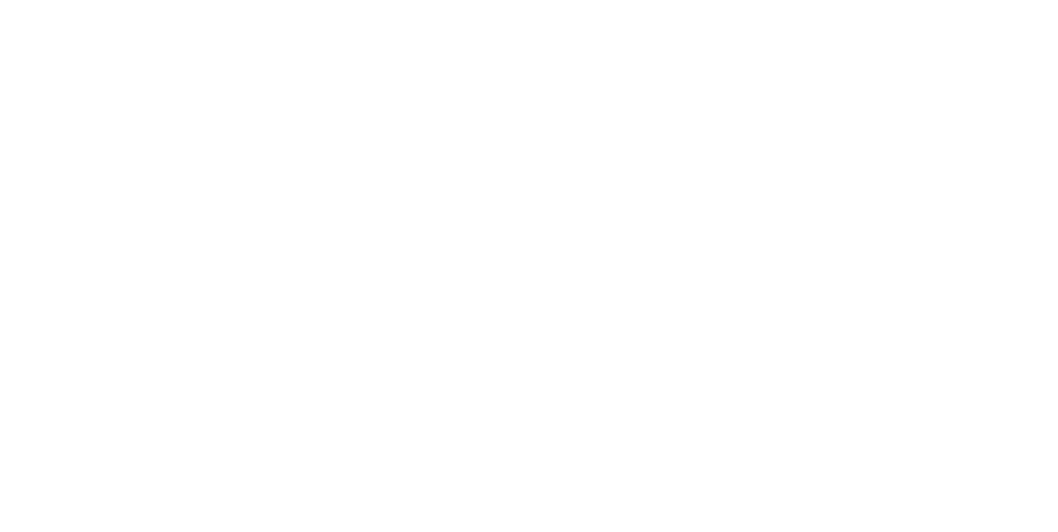 Possible Health & Safety PROBLEMS
INSPECTIONS OF THE WORKPLACE
Surveys of members
Encouraging members to raise problems
Getting information
Getting access to accident and ill health records
Doing an accident investigation
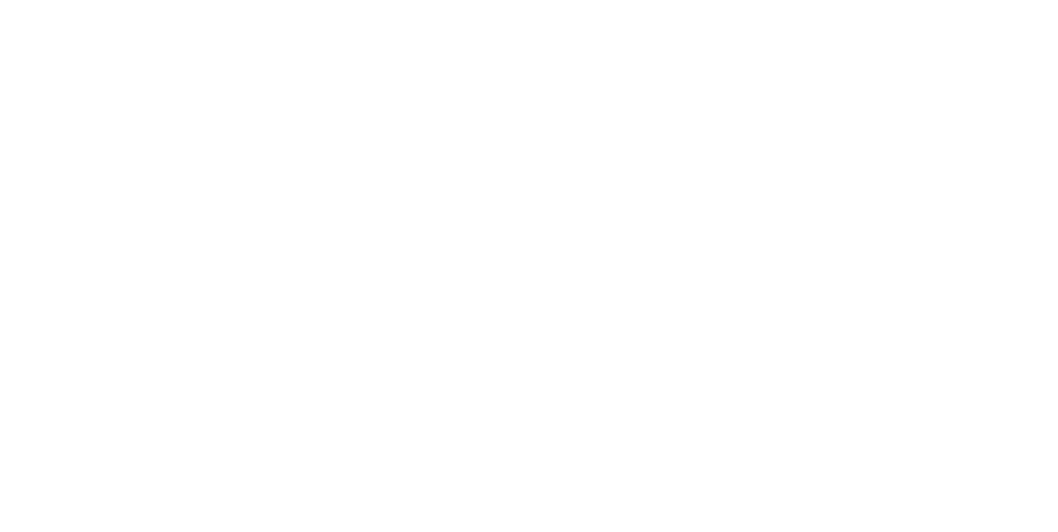 Investigation – getting members views
When	–	date and time
Who	–	people involved
Where	–	place where the problem is
What	–	the nature of the problem
Why	–	reasons for the problem
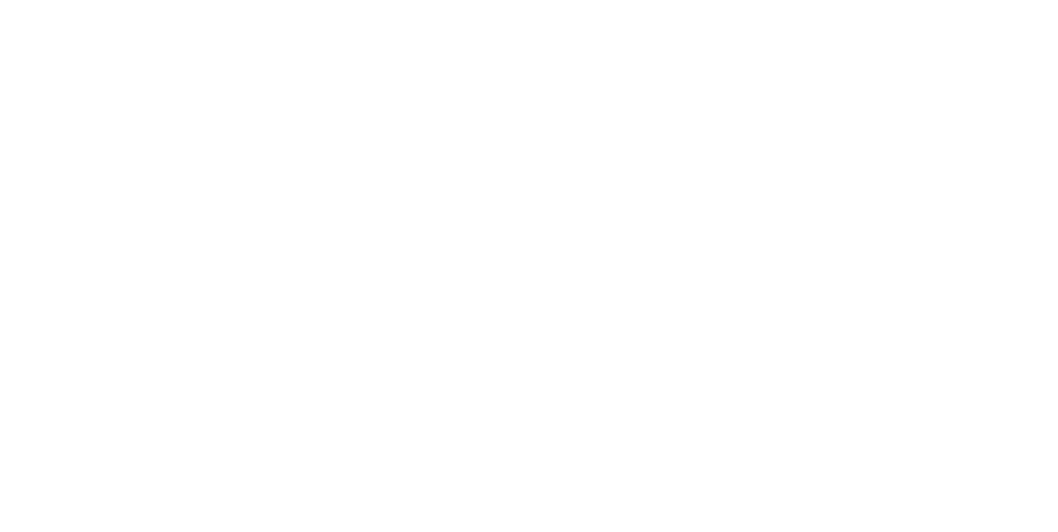 Investigation – getting members views
Some key points to consider
Is the problem due to defective equipment, inadequate training or poor supervision
IS THE PROBLEM ISOLATED OR RAISE BROADER ISSUE
IT IS OFTEN THE CASE THAT INDIVIDUAL PROBLEMS RAISE WIDER ISSUES
What do the members want
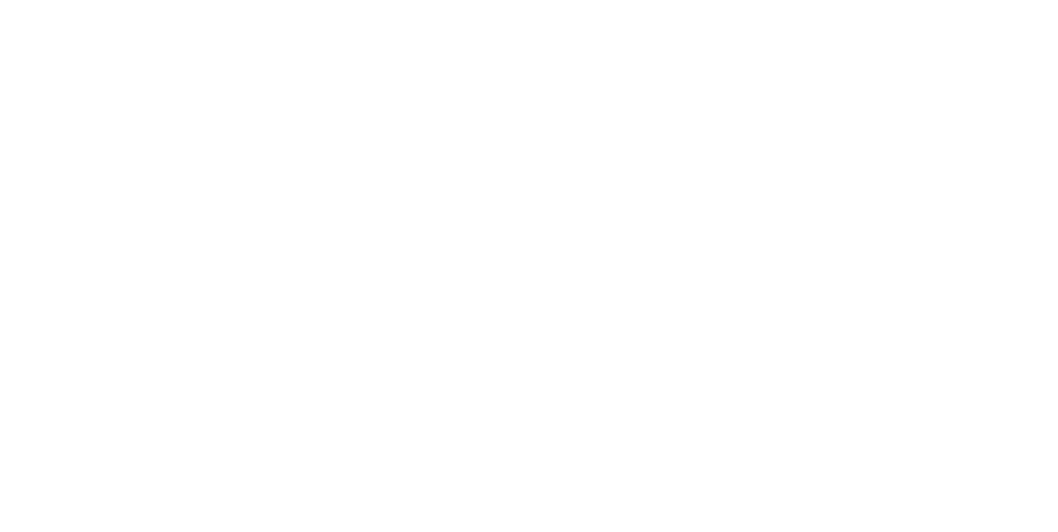 Investigation – getting members views
Some ideas
Surveys			short surveys of members can be useful to gain information			and generate interest
TUC				BODY MAPPING TOOLS ARE USEFUL
Meetings		You can use meetings with members to get views, information 						and support
Inspections	use inspections to discuss H&S PROBLEMS WITH MEMBERS
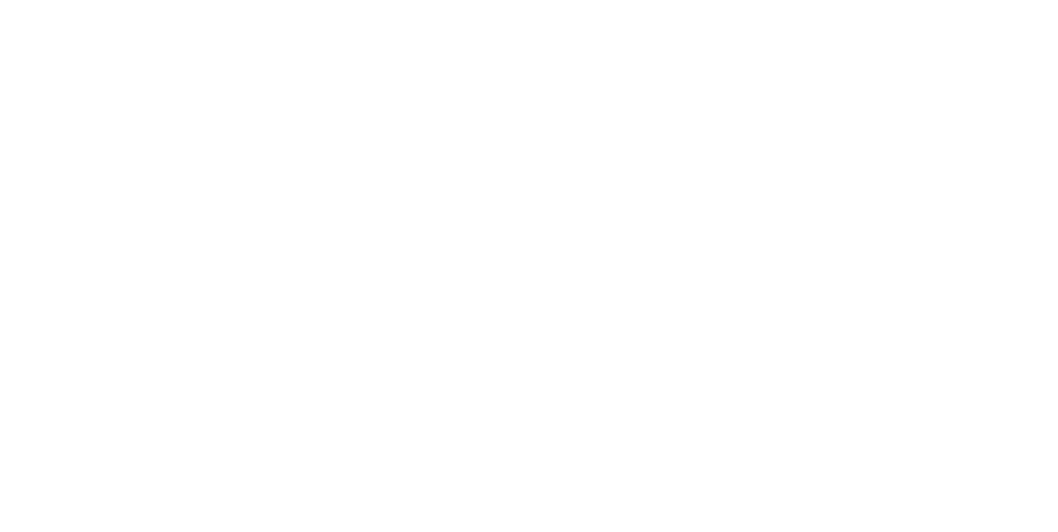 PLAN
What are the results of your investigation
What are the unions aims and do I need support from my regional officer
How can I keep the members involved and informed
How strong is the feeling of members about the issue
How should I take up the issue
What pressure and arguments should I use
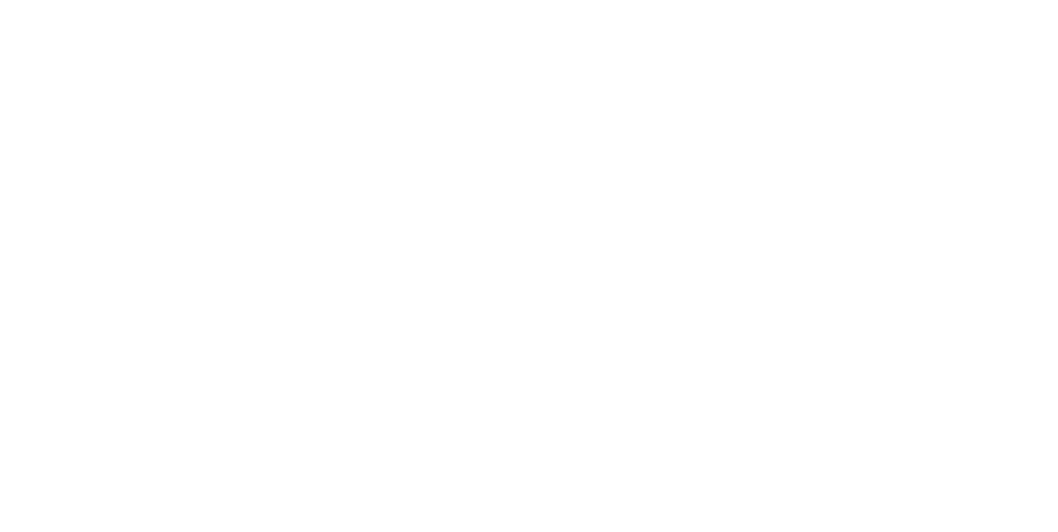 PLAN - continued
What does the law say / H.S.E GUIDANCE ETC.
WHAT DOES MY AGREEMENTS AND health & safety policies say
What does the risk assessment say
Do I need to talk to an h.s.e inspector
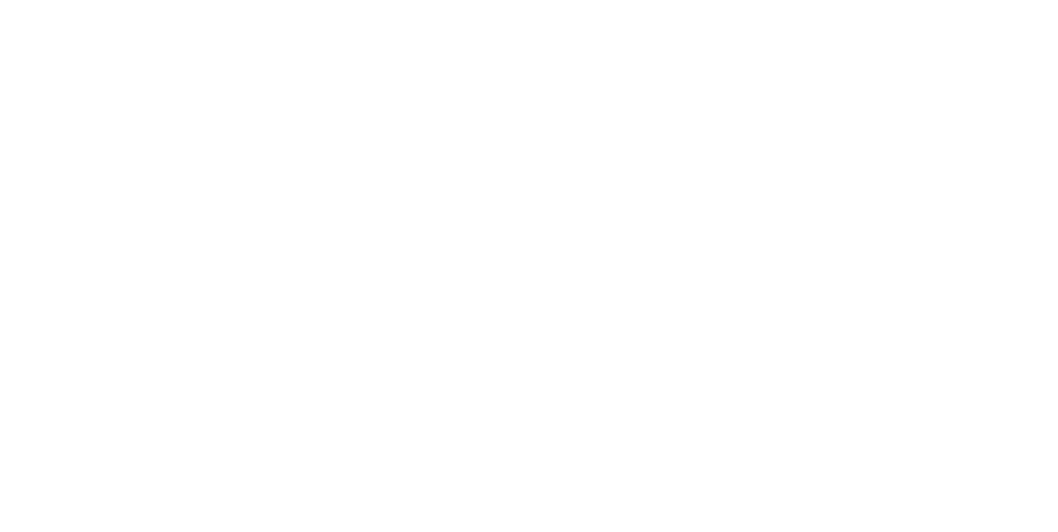 Taking up the issue / problem
Sometimes minor issues can be taken up informally with the relevant person
It is best to raise the issue in writing
Problems can be sometimes sorted through safety committees
Urgent problems may have to be raised directly with senior management
You may need to use the disputes procedure to solve the problem
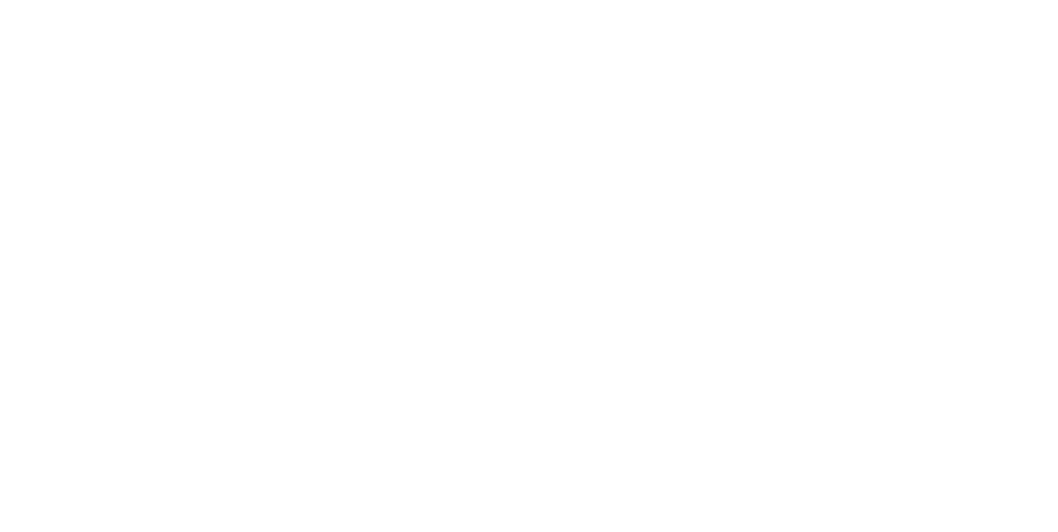 Summary
Improving Health & Safety usually costs money be prepared with a counter argument and case
Refer to the law,  h.s.e guidance, health & safety policies and agreements
The main source of negotiating strength comes from the support of your own members and their determination to secure a safe working environment
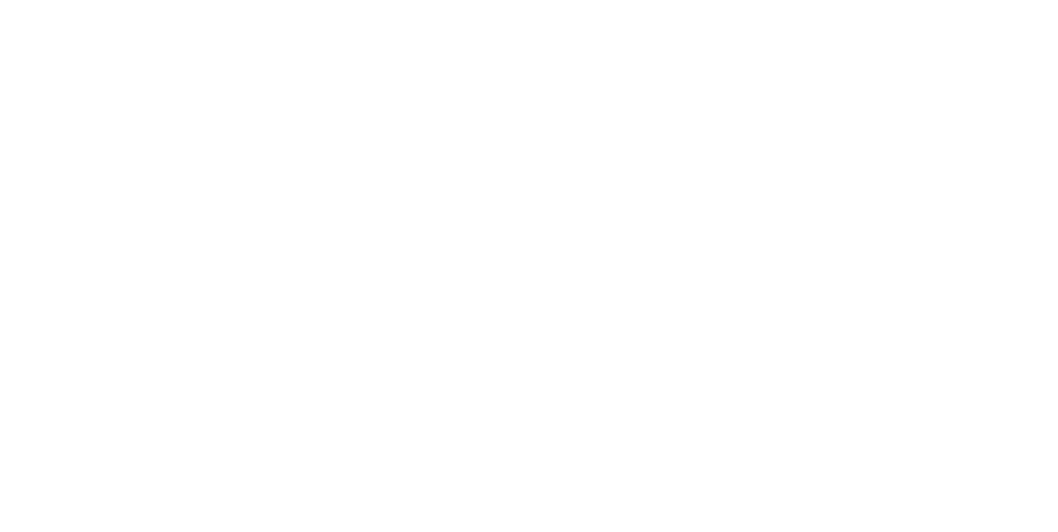